Matching Accessibility Resources to Students’ Needs Training
September 6, 2022
September 13, 2022
Who is in the room? 
Please drop your name, role, and LEA name in the chat.
[Speaker Notes: Slide intent: To provide a quick welcome and introduction to the session 

Presenter says: 
Welcome to this matching accessibility resources to students’ needs training presented on September X, 2022. This training will delve into the accessibility resources provided on the California Assessment of Student Performance and Progress, or CAASPP, and the English Language Proficiency Assessments for California, or ELPAC.]
Presenter
Lilly Rosenberger
(she/her/hers)Management Analyst Kern County Office of Educationlirosenberger@kern.org
@lillyrosenberg1
[Speaker Notes: Slide intent: For the presenter to introduce herself to participants]
Training Videos
Why Use Accessibility Resources?
What Are Accessibility Resources?
How to Match Accessibility Resources to Students’ Needs
[Speaker Notes: Slide intent: To introduce the training videos available

Presenter says: 
Before you attended today’s training, it was expected that you have watched the following videos part of this series.
[Read aloud the title of the training videos.]
If you haven’t, add that to your list to watch! We will quickly cover a very high-level overview of the background information you should know.]
Resources (1)
bit.ly/artrainingseries
[Speaker Notes: Additionally, we shared many resources and documents with you during those training videos which are all organized on a web page so that you may have access to them today and beyond. We will take just a moment now to access the web page and show you how it is organized.

The URL [Read aloud the link: insert link] will lead you to the Accessibility Resources Training web page. 

POLL]
Why Use Accessibility Resources?
[Speaker Notes: Slide intent: To introduce the first video.

Presenter says:
Before we begin exploring the accessibility resources available in the assessments, let's review the “why” behind their use. 

Materials required:
None]
Imagine...
[Speaker Notes: Slide intent: To lead participants to begin thinking about how accessibility challenges can affect performance on assessments

Presenter says: 
To help us consider the importance of accessibility resources, we introduced an imaginary student; Patrick in the training videos. Patrick was a fifth grader who was a struggling reader. He attended daily reading interventions to develop the necessary reading foundational skills to become a fluent reader but often became frustrated and disengaged when he was required to read grade-level text in his mathematics class and other classes. 

We imagined that Patrick was taking a mathematics chapter test with his class. 

The test came in two formats: 
One presented the problems on paper that students must read independently; the other presented the problems on a computer screen and gave test takers the option of hearing the words read aloud through text-to-speech. 

Materials required:
None]
Drop 
it in the chat
Reflection
Which version of the test yields the more accurate score—the paper version or computer version?
Which provides Patrick’s teacher, Mr. Hernandez, with more helpful information? ​
Which is fairer? ​
[Speaker Notes: Slide intent: To lead participants to begin thinking about how providing students with supports to overcome challenges can improve teaching and learning

Presenter says: Debrief participants' responses
During the recorded video session, we provided some reflection questions for your consideration, and you were asked to take notes on your notetaking guide. 
We would like to provide some time during this live session for a sharing of ideas. Review the questions. 
Please feel free to unmute yourself to share your thoughts or drop your ideas in the chat. 

Materials required:
Notetaking guide]
What Are Accessibility Resources?
[Speaker Notes: Slide intent: To transition to the next section of the presentation

Presenter says: 
Now that we have reviewed the reason accessibility resources are important, let’s quickly take a few minutes to review the wide variety of accessibility resources provided for the CAASPP and ELPAC. 
The Accessibility Resources Virtual Training Series wep page includes resources and tools to help you improve their use in your schools and LEAs.]
Accessibility Resource Types
Universal Tools = universal supports
(All students)
Designated Supports = supplemental supports
(Some students)
Accommodations = intensified supports
(Few students)
[Speaker Notes: Slide intent: To introduce the three categories of accessibility resources

Presenter says: 
First, universal tools are practices, tools, and resources that are available to all students, on the basis of their individual choice and preference. For example, the highlighter is a universal tool some students might find helpful to identify important words in a text. 

Second, designated supports are additional resources to support all students with a range of needs. They are available to all students for whom a need has been identified by an adult who is familiar with the student’s instructional needs. Text-to-speech is a designated support on certain assessments and can be used to support struggling readers or students who are blind and do not yet have adequate braille skills. 

Finally, accommodations are available to support students with disabilities or students with individualized education programs, or IEPs, and Section 504 plans. Speech-to-text is an example of an accommodation. This support can benefit students who have motor or processing disabilities (such as dyslexia) or who have had a recent injury (such as a broken hand or arm) that makes it difficult to produce text or commands using computer keys and who may need alternative ways to work with computers. 

It’s important to remember that the use of approved accessibility resources does not affect the student’s score.]
A Closer Look...
[Speaker Notes: Slide intent: To explain the layout of the accessibility resource documents

Presenter says: 
To easily determine what accessibility resources are available for each of the assessments, use these graphic organizers. These are modified examples to give you an idea of what information to find on these documents.

The top two sections highlight the resources available to all students, with universal tools listed on the left and designated supports listed on the right. The bottom portions are specific to students with IEPs or Section 504 plans. The box in the bottom-left corner lists accommodations available to those students, and the box in the bottom-right corner describes the resources that are available to students taking the CAAs. For the ELPAC, the two boxes on the bottom-right describes what “Unlisted Resources” and “Domain Exemptions” are.

The categories of the accessibility resources are the same for all content areas, but specific resources available vary somewhat based on the content area. 

You may notice that, within each section, there are subsets of resources called embedded and non-embedded. 

Embedded resources are those provided to students within the computer testing interface. For example, masking is an embedded resource. Students are able to block off content that is not of immediate need or that may be distracting to the student directly in the testing platform. For example, the digital notepad is provided to students through the test delivery system so students can make notes about an item.  

Non-embedded resources are those that must be provided to students outside of the testing interface. For example, the use of a bilingual dictionary is a non-embedded resource and would need to be provided to the student outside of the testing platform. Providing students with scratch paper outside of the test delivery system to take notes is an example of a non-embedded resource. 


Materials required:
Accessibility resources graphics]
UDL: Planning for Variability
[Speaker Notes: Presenter says: 

Remember, UDL provides a framework and suggestions to help educators design learning experiences and assessments that take into account the incredible variability inherent in all learners.

The UDL framework is guided by three main principles.

There is the principle of engagement, the first box, in green, which is connected to the affective network of the brain that regulates students’ attitudes and feelings about incoming information as well as their motivation to engage in specific activities—the “why” students want to learn and engage.

Next, the second box, in purple, is the principle of representation, which is correlated to the recognition network that deals with incoming stimuli and affects “what” students learn.

And then there is the principle of action and expression, the third box, in blue, which is associated with the strategic network that mediates “how” students process incoming information based on their past experiences or background knowledge.

Materials required: 
None]
Drop 
it in the chat
Breaks (Universal Tool)
Which principle fits “breaks” best?
Engagement
Representation
Action and Expression
[Speaker Notes: Slide intent: To assist participants in making connections between the resources, the UDL guidelines, and the areas of need to help them realize that they are all intentionally connected

Presenter says: Review participants responses
In part 2 of the video training series, We asked you to consider the resource of “breaks.” Let's review. [Provide a short overview of the UDLs and three principles.] Given what we have discussed so far, which principle do you think fits “breaks” best?

As a reminder, the CAASPP and ELPAC define a break as follows: “Breaks may be given at predetermined intervals or after completion of the domain-level assessment. Sometimes students are allowed to take breaks when individually needed to reduce cognitive fatigue when they experience heavy assessment demands.”

Refer to the Smarter Balanced Usability, Accessibility, and Accommodations Guidelines for the full description. 

[Pause for reflection. Possible answers could be engagement, because it helps with sustaining effort and self-regulation, or action and expression, because it can allow for physical movement and provide executive function options.]

Please keep in mind that resources may shift categories, from universal tools to accommodations, depending on the subject and grade level. 

Materials:
Smarter Balanced Usability, Accessibility, and Accommodations Guidelines
https://portal.smarterbalanced.org/library/en/usability-accessibility-and-accommodations-guidelines.pdf]
Drop 
it in the chat
Read Aloud (Accommodation)
Which principle fits “read aloud” best?
Engagement
Representation
Action and Expression
[Speaker Notes: Slide intent: To assist participants in making connections between the resources, the UDL guidelines, and the areas of need to help them realize that they are all intentionally connected

Presenter says:  Review participants responses

We also asked you to consider the accommodation of “read aloud.“ Let's review. Given what we have discussed so far, which principle do you think fits “read aloud” best?

[Pause for reflection. Possible answers could be engagement, because it helps with sustaining effort and providing relevance by removing a language barrier, and representation, because it provides clarity for language and comprehension.]

It is important to identify students’ literacy skills in their primary language to help determine whether some resources would help or hinder the students.

Materials:
Smarter Balanced Usability, Accessibility, and Accommodations Guidelines
https://portal.smarterbalanced.org/library/en/usability-accessibility-and-accommodations-guidelines.pdf]
How to Match Accessibility Resources to Students’ Needs
[Speaker Notes: Slide intent: To transition to the next section

Presenter says: 
Let’s spend some time exploring how to best assign and use these resources during daily instruction and for classroom assessments, as well as for assessments available via the CAASPP and ELPAC, to ensure equity for all of our students. 
You may notice that we often refer to using these resources on a regular, if not daily, basis to provide all students access to learning and assessment. 
Not only does this help to provide more equitable opportunities for all students, but it also provides students the time to become familiar with the accessibility resources prior to the CAASPP or ELPAC assessments. 
It is not recommended that students are assigned resources that they are not familiar with.]
Individual Student Assessment Accessibility Profile (ISAAP) Tool
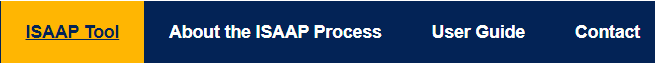 [Speaker Notes: Speaker says:
The California Individual Student Assessment Accessibility Profile, or ISAAP Tool, is one tool that can be used to help match the student’s needs with the appropriate resources.
The ISAAP Tool is used to find detailed information about available accessibility resources and plan for entry into the system that CAASPP and ELPAC coordinators use, called the Test Operations Management System.
Keep in mind that the ISAAP Tool is not a requirement for identifying accessibility resources, but just one of several options available to LEAs. 
The ISAAP Tool is now available online for LEAs to use! There is a demonstration video which provides step by step guidance on how to use the ISAAP tool. Let’s briefly review the basics of the tool. 
[Presenter to walk through the steps on how to find resources for a student one at a time.]

Materials required:
None]
Introduction to the Accessibility Resources Planning Tool
Accessibility Resources Planning Tool
Key: 
U—Universal tool
DS—Designated support 
A—Accommodation
[Speaker Notes: Slide intent: To introduce the planning tool to participants

Presenter says:
Another tool to help match accessibility resources to student need is the Accessibility Resources Planning Tool. This tool organizes many of the accessibility resources that are available according to their connection to the UDL guidelines. This is not an exact one-to-one correlation, but you may find this a helpful tool in connecting the needs of students with the appropriate resource.

We will add a link to this document to the chat. 

[Explain the layout of the document]: Accessibility Resource—common instructional practice; key; resource type referring to all California assessments, unless otherwise noted. 

Materials required:
Accessibility Resources Planning Tool]
Case Study: Rudy
Is in grade four
Is in his second year in a US school
Speaks fluent Spanish
Has a good understanding of science and mathematics concepts when information is translated for him
Reads at a 2.0 grade level equivalency 
Finds it helpful to read aloud when reading English text
Gets discouraged when sitting in one place for long duration
Tests at ELPAC Performance Level 2—Somewhat Developed
[Speaker Notes: Slide intent: To review the case study from the video training

Presenter says: 
In part 3 of the virtual training series, you worked through Marco's case study. Let's practice applying our learning using a new case study,  Rudy. 

Materials required: 
Rudy’s case study]
Identifying Learning Characteristics
Fluent Spanish speaker​
Has an interest in science and  mathematics​
Using coping strategies to overcome ​
  challenges to reading (reading aloud, ​
  tracking)​
Reading below grade level​
Discouraged when sitting in one place for long duration​
At the beginning stages of English language development​
Drop 
it in the chat
Drop 
it in the chat
ELPAC Performance Level 2: Somewhat  Developed​
Reading Level 2.0 grade equivalency​
Drop 
it in the chat
Parents/guardians, teacher, student performance information, English learner (EL) coordinator, document folder
Drop 
it in the chat
[Speaker Notes: Slide intent: To provide an opportunity for educators to debrief their independent identification of strengths, challenges, student data and evidence, and additional sources of information to help clarify strengths and needs 

Presenter says: [The presenter will read the content of the slide. Reveal possible responses one section at a time.] 
What additional strengths or challenges did you identify? How about additional sources of information that can help us clarify Rudy’s strengths and needs?

Materials required: 
None]
Drop 
it in the chat
Accessibility Needs
In which area might Rudy have accessibility needs?
Engagement
Representation
Action and Expression
[Speaker Notes: Slide intent: To review how we made connections from student learning characteristics to category of need 

Presenter says: 

After we identified Rudy’s strengths and the challenges that might keep him from demonstrating his learning, we can begin to think about which category or categories of resources we might consider trying with him. 

Remember the areas of accessibility need are engagement, representation, and action and expression. 

In which areas might Rudy have accessibility needs? Drop it in the chat  

His identified learning characteristics include that he gets discouraged when he is sitting down for too long. This can be a challenge for him during instruction and on assessments. Therefore, he has accessibility needs in the category of engagement. The next step is to match his accessibility needs to available accessibility resources. 

Materials required: 
None]
Accessibility Resources Planning Tool (1)
Breaks (U) Extended Breaks (A) for ELPAC—Students pace themselves while completing work. Students may take a break outside to refocus.
[Speaker Notes: Slide intent: To introduce the planning tool to participants

Presenter says:
When considering what resources to try with Rudy to help him overcome his needs in the area of engagement, we identified that his teacher might consider providing Rudy with breaks during classroom instruction. During instruction, Rudy can learn to pace himself while working. The teacher could also teach Rudy to use breathing techniques and stretches to encourage breaks.
[Summarize the description of the resource from the slide.] 
 
Materials required:
Accessibility Resources Planning Tool]
Accessibility Resources Planning Tool (2)
Translation (glossaries) (DS) for mathematics and CAST—Students use a translation glossary to facilitate transferring knowledge or skills from their primary language. Students use bilingual glossaries to find the meanings of content-specific words (e.g., mathematics, science, history).
[Speaker Notes: Slide intent: To introduce the planning tool to participants

Presenter says:
We also considered what resources to try with Rudy to help him overcome his reading difficulties. 

[Summarize the description of the resource from the slide.]

To help Rudy overcome this challenge during instruction, his teacher can have him use translation glossaries. If this resource is helpful to Rudy during classroom instruction, the teacher can have him practice using the resource on a practice or training test to help him become comfortable using the resource in a testing environment.

An English glossary is a universal tool that Rudy can use in classroom instruction and on the ELA, mathematics, and science assessments he takes, and an illustration glossary can be used during mathematics instruction and on the mathematics assessment. During instruction, I can help Rudy make use of these tools at the back of his textbooks. 

Text-to-speech is a designated support and an 

Materials required:
Accessibility Resources Planning Tool]
Accessibility Resources Planning Tool (3)
[Speaker Notes: Slide intent: To allow participants to practice using the tool to match a resource in the action and expression area of need

Presenter says:
Finally, let’s consider the category of action and expression. Because Rudy is at the early stages of English language development, he can benefit from accessibility resources to communicate in English. Take a moment to consider what resources his teacher might try with Rudy in the category of action and expression to help him overcome the challenges to communicating effectively given his current level of English proficiency. 

Ask participants to come off mute and share or drop in the chat. 

[Provide a reminder of the accessibility resource categories so that participants remember not all resources may be available to all students and that some switch depending on the test being given.]

Materials required:
Accessibility Resources Planning Tool]
Applying Your Learning
[Speaker Notes: Slide intent: To provide participants the opportunity to apply their learning

Presenter says: 
Now its your turn to apply your learning with a new case study.]
Case Study: Karla
Is in grade six
Is a native English speaker 
Is below standard in all content areas
Reads at a 2.5 grade level equivalency 
Has strong computation skills in mathematics
Is provided audio of text in mathematics by teacher
Receives daily reading interventions
Loves working with technology 
Is easily distracted and has trouble following directions and completing independent assignments and assessments
[Speaker Notes: Slide intent: To introduce a case study to apply new learning throughout session

Presenter says: Now you will have an opportunity to independently apply what you’ve learned so far about CAASPP and ELPAC areas of need, and available accessibility resources, to a new case study, Karla. 

Take a moment to read over some of Karla's learning characteristics. 


Materials required: 
Karla's case study]
Identifying Learning Characteristics (3)
What are Karla’s strengths that can help us think about needed accessibility resources? 
What might be challenges to Karla demonstrating what she knows and can do that can help us think about needed accessibility resources?
What sources of information can help us clarify Karla’s strengths and challenges?
[Speaker Notes: Slide intent: To remind participants that matching student need to accessibility resources begins with identifying individual student learning characteristics, emphasizing the importance of an asset-based mindset when identifying student needs

Presenter says: 
Remember, the appropriate selection of resources to support student need focuses on identifying both student strengths as well as challenges. 

When you match resources to Karla's accessibility needs, make sure you start by identifying her strengths and learning challenges. Also, consider what sources of information we might use to help clarify her strengths and challenges. 

[The presenter will offer possible answers]:
Strengths: likes technology
Challenges: reading, easily distracted 
Sources of information: parents/guardians, teacher, student performance information, intervention teacher, cumulative folder

Materials required: 
None]
Case Study: Let’s Think About Karla
Which accessibility category or categories of need might Karla benefit from?
[Speaker Notes: Slide intent: To remind participants the next step in matching student need to accessibility resources is to consider what accessibility categories a student may benefit from 

Presenter says: After identifying Karla’s strengths and needs, you will identify which accessibility category or categories she might benefit from. 

Materials required: 
None]
Accessibility Resources Planning Tool
Accessibility Resources Planning Tool
Key: 
U—Universal tool
DS—Designated support 
A—Accommodation
[Speaker Notes: Slide intent: To provide the last step in the accessibility resource identification process

Presenter says: Finally, you will reference the Accessibility Resources Planning Tool and identify what resources are available in the category or categories of need, selecting which one you might try based on Karla’s strengths and needs. 

Materials required:
Accessibility Resources Planning Tool]
Apply Your Learning
[Speaker Notes: Slide intent: To provide an opportunity for educators to apply learning so far to one of their students

Presenter says: 
Jot down some notes as you go through the process of matching Karla’s learning characteristics and challenges to learning on the graphic organizer. Then, use the Accessibility Resources Planning Tool to identify what resources you might try with Karla  during classroom instruction and on assessments.

Materials required: 
Accessibility Resources Planning Tool]
Apply Your Learning (2)
Use the Accessibility Resources Planning Tool to identify accessibility resources for Karla to use  
during classroom instruction,
on Smarter Balanced for ELA and mathematics, and 
on the CAST.
[Speaker Notes: Slide intent: To practice using the planning tool to match resources to student needs based on the UDL categories

Presenter says: Specifically, we’d like you to identify the accessibility resources you might try with Karla for each assessment for the Smarter Balanced for ELA and mathematics and the CAST. Make sure you note how Karla could use these resources during classroom instruction since these resources are developed to support students’ needs during daily instruction and on assessments. 

Please take five minutes to begin jotting down some notes on your graphic organizer. 


Materials required: 
Accessibility Resources Planning Tool]
Debrief Breakout Room Discussions
Share the following:
Strengths, barriers, and possible accessibility resources to consider
Your rationale for the selected accessibility resources
Consider the following questions:
What do you notice? 
What do you wonder?
What might you add after hearing others’ ideas?
[Speaker Notes: Slide intent: To allow participants to discuss their choices for accessibility resources.

Presenter says: 
In your breakout room... [summarize slide to ensure information is accessible for all participants]. 

You will have five minutes in your breakout rooms. 

Materials required: 
None]
Debriefing Your Learning (1)
Drop 
it in the chat
[Speaker Notes: Slide intent: To provide an opportunity for educators to apply learning so far to one of their students

Presenter says: 
Debrief participants ideas 
Materials required: 
Accessibility Resources Planning Tool]
Debriefing Your Learning (2)
Strong computational skills in mathematics
Loves working with technology
Uses audio of text in mathematics
Drop 
it in the chat
[Speaker Notes: Slide intent: To provide an opportunity for educators to apply learning so far to one of their students

Presenter says: 
Debrief participant's ideas

Materials required: 
Accessibility Resources Planning Tool]
Debriefing Your Learning (3)
Below standard in all content areas
Is easily distracted and has trouble following directions and completing independent assignments and assessments.
Strong computational skills in mathematics
Loves working with technology
Uses audio of text in mathematics
Drop 
it in the chat
[Speaker Notes: Slide intent: To provide an opportunity for educators to apply learning so far to one of their students

Presenter says: 
Debrief participant's ideas

Materials required: 
Accessibility Resources Planning Tool]
Debriefing Your Learning (4)
Below standard in all content areas
Is easily distracted and has trouble following directions and completing independent assignments and assessments.
Strong computational skills in mathematics
Loves working with technology
Uses audio of text in mathematics
Drop 
it in the chat
Reads at a 2.5 grade level equivalency. 
Reading intervention formative assessment data
[Speaker Notes: Slide intent: To provide an opportunity for educators to apply learning so far to one of their students

Presenter says: 
Debrief participant's ideas

Materials required: 
Accessibility Resources Planning Tool]
Debriefing Your Learning (5)
Below standard in all content areas
Is easily distracted and has trouble following directions and completing independent assignments and assessments.
Strong computational skills in mathematics
Loves working with technology
Uses audio of text in mathematics
During classroom instruction: 
ELA: 
Math: 
CAST:
Reads at a 2.5 grade level equivalency. 
Reading intervention formative assessment data
[Speaker Notes: Slide intent: To provide an opportunity for educators to apply learning so far to one of their students

Presenter says: 
Debrief participant's ideas

Materials required: 
Accessibility Resources Planning Tool]
Remember!
[Speaker Notes: Slide intent: To bring the session to a close with a reminder of the purpose of accessibility resources and the connection to UDL

Presenter says:
Accessibility resources provided on the CAASPP and ELPAC ensure equitable access for students with diverse accessibility needs and preferences.

The CAASPP and ELPAC were developed using principles of universal design and research-based best practices so that students who take them—including students who are learning English or have special needs—can participate in the tests meaningfully and demonstrate what they know and can do. But these are not the only students who should be considered for use of accessibility resources during daily instruction and on assessments. All students can benefit from accessibility resources that address a variety of access challenges—allowing all students to show what they know and can do.]
Resources and Q&A
Lilly Rosenberger
(she/her/hers)Management Analyst Kern County Office of Educationlirosenberger@kern.org
@lillyrosenberg1
bit.ly/artrainingseries
[Speaker Notes: Slide intent: To conclude the session

Presenter says:
As a reminder, we have created a web page that houses all of the resources we have discussed today so that you may bookmark it and have it for future reference. [Read aloud the link: bit.ly/marsn21]
Thank you for joining us today. We have provided our contact information should you have any follow-up questions. Have a wonderful day and stay safe.]
Thank You!
[Speaker Notes: Thank you for attending this training session!]